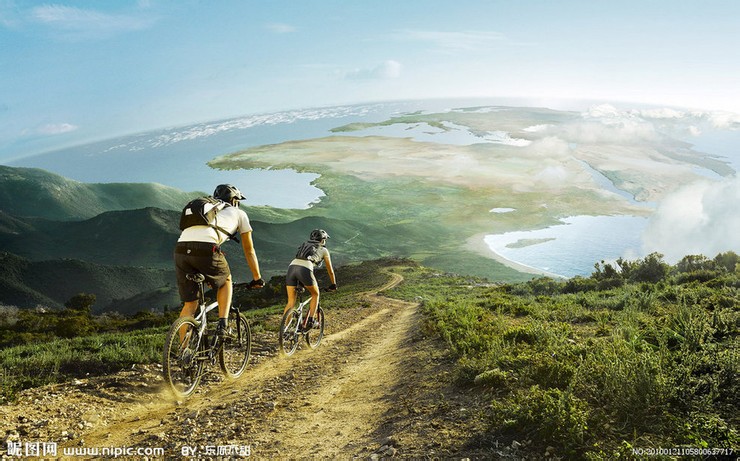 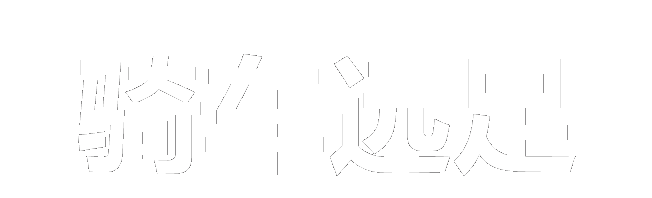 qicheyuanzu
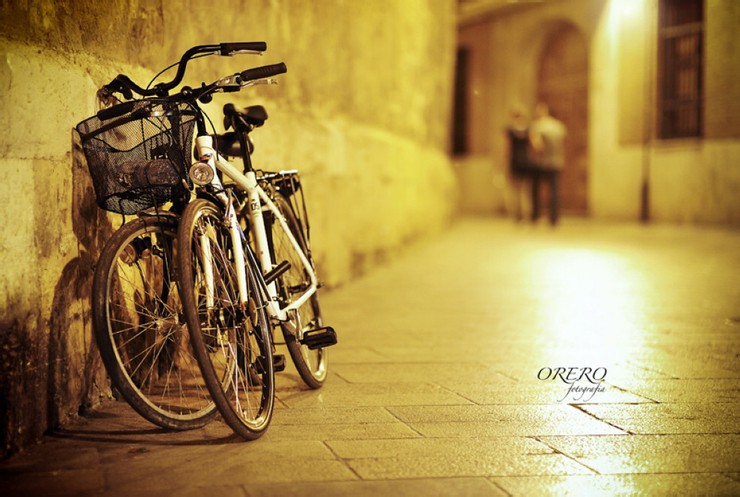 我的怀旧版相册
wodehuaijioubanxiangce
7月份旅游线路图
2012年我的足迹
7月3日
北京
7月10日
成都
7月16日
三亚
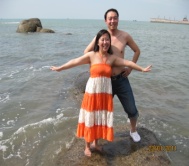 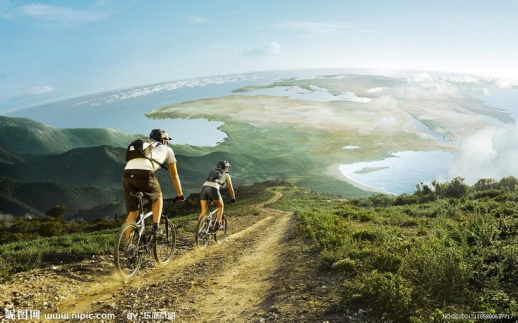 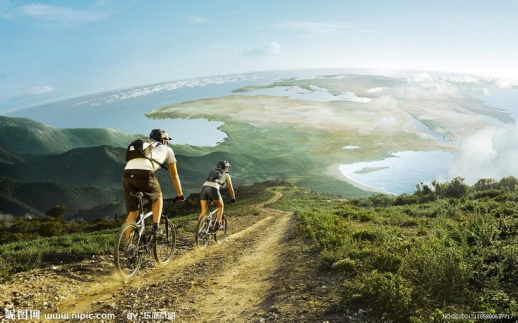 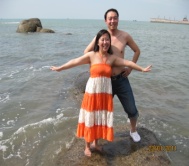 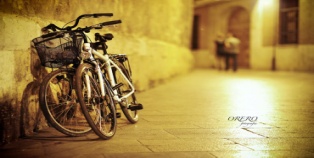 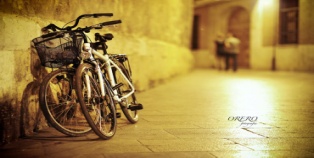 7月2日
出发
7月6日
厦门
7月13日
九寨沟
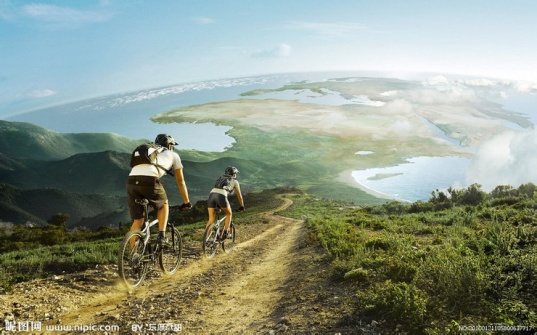 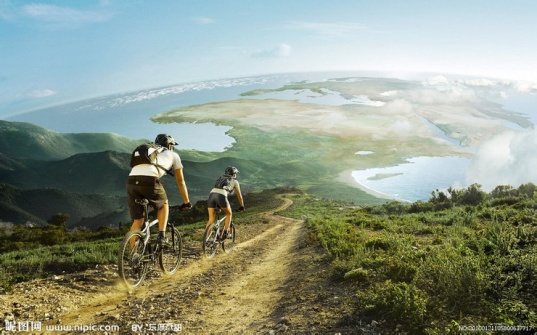 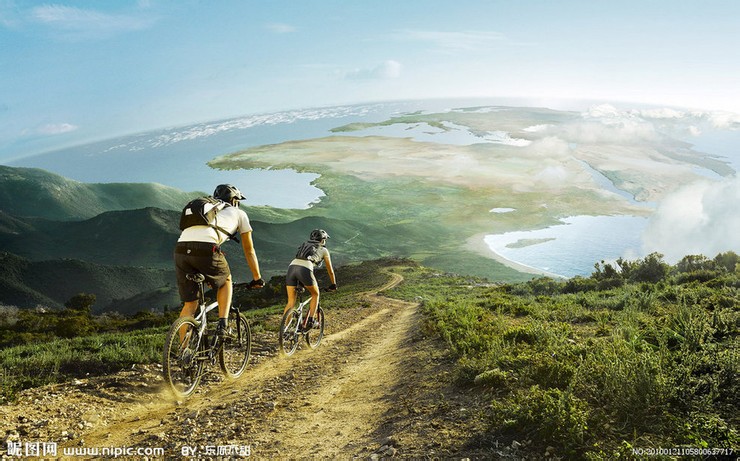 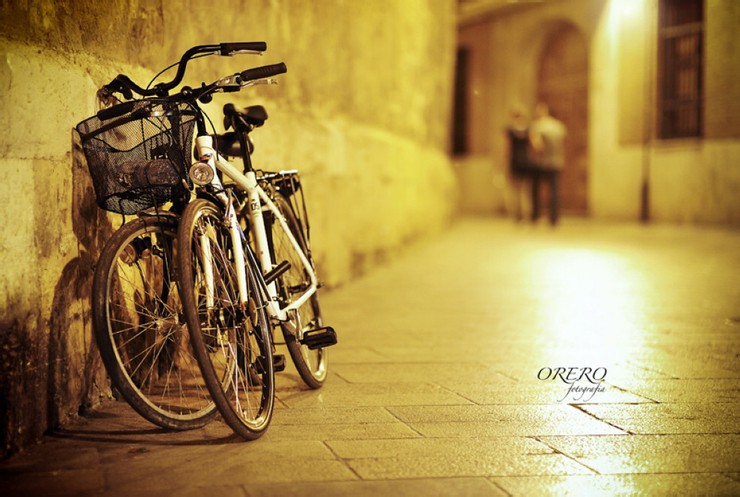 北京7月3日
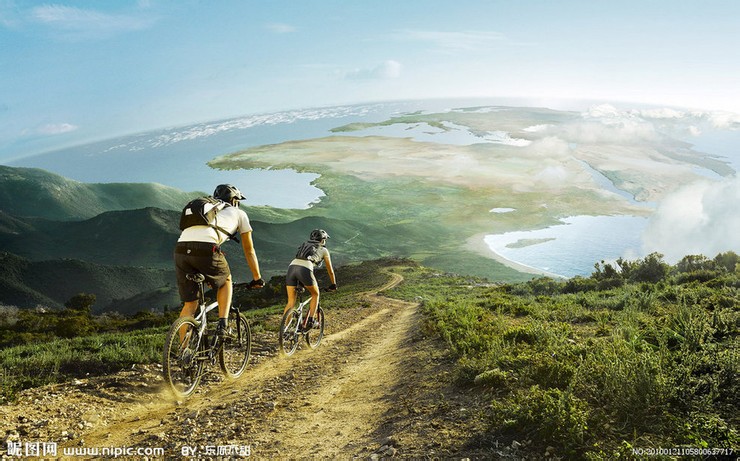 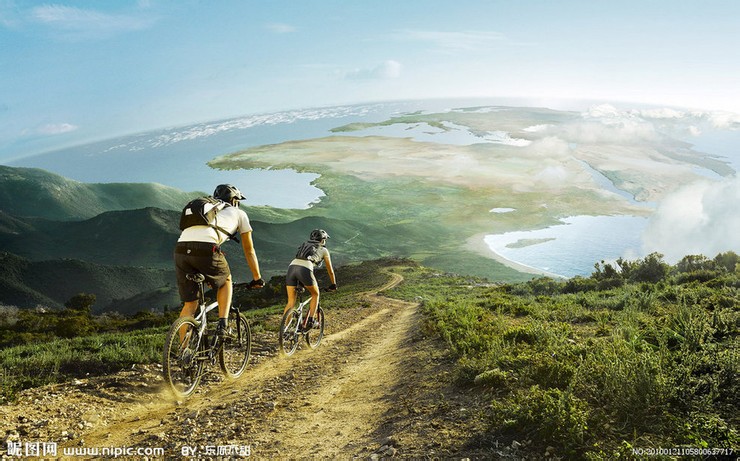 北京
7月3日
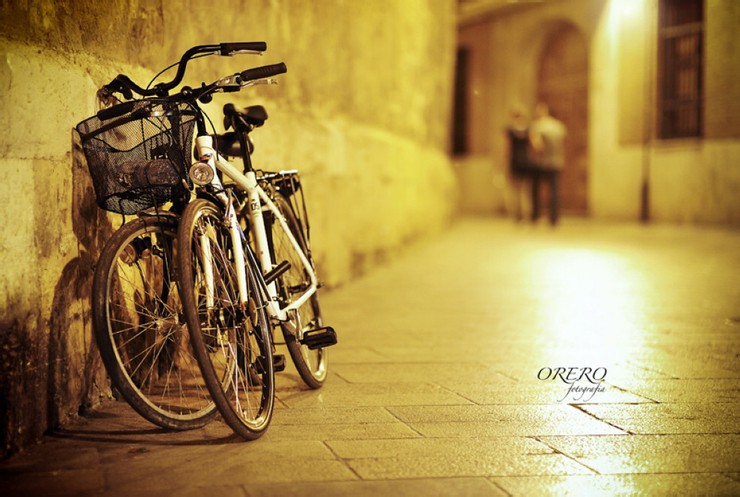 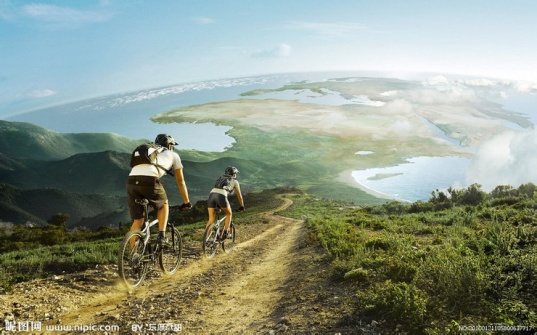 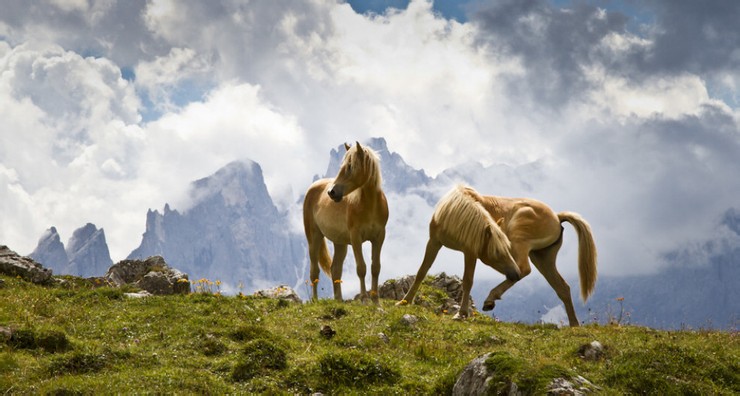 草原
7月3日
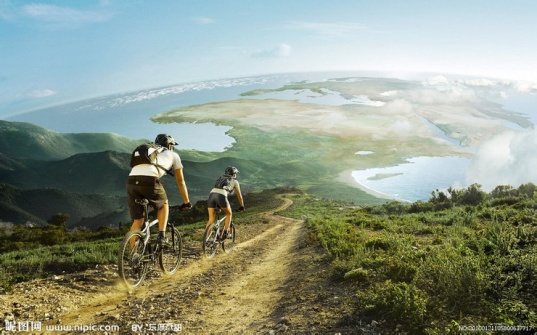 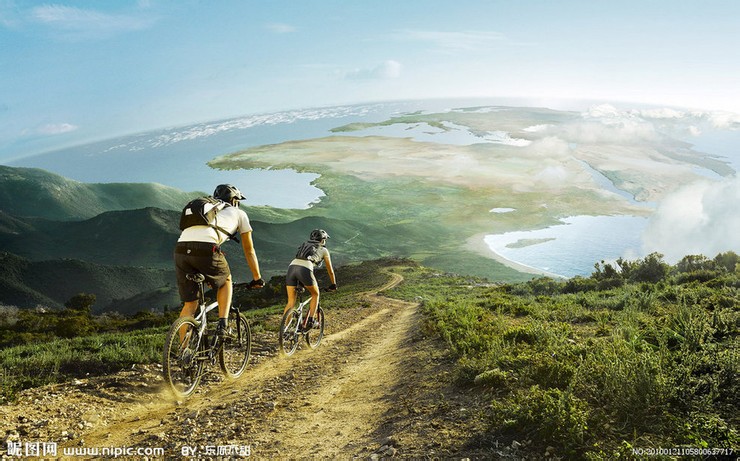 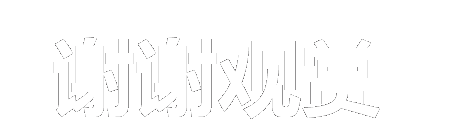 2012年7月
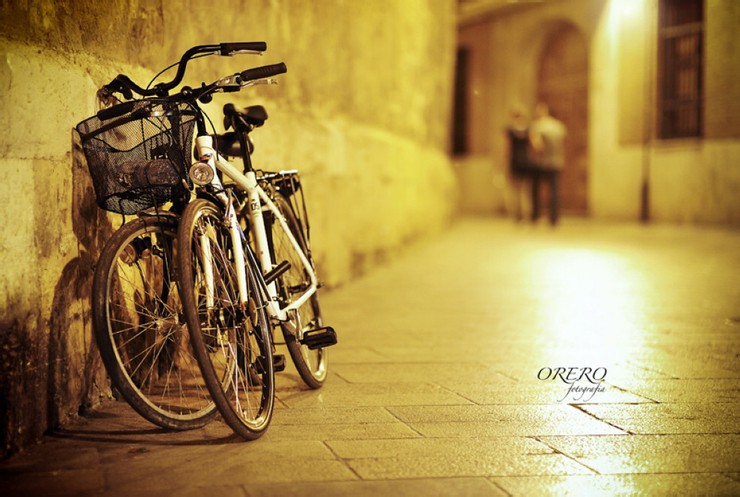 我的怀旧版相册
wodehuaijioubanxiangce